Matériel
Thème de la séance:
Occuper l’espace en Largeur et Profondeur
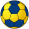 20
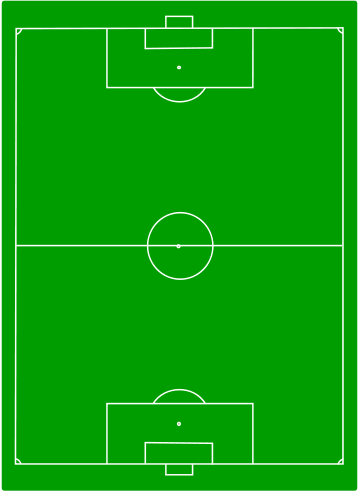 On a le ballon
Conserver /Progresser
Déséquilibrer/Finir
2
0
8
2
20
6
S’opposer  la Progression
S’opposer pour Protéger son but
On a pas le ballon
Déplacement joueur
Déplacement Ballon
Déplacement joueur/Ballon
exercice
Consignes: 
Précision et dosage des passes

Faire l’appel au bon moment
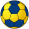 Temps :20’
Matériel
Thème de la séance:
Occuper l’espace en Largeur et Profondeur
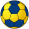 20
On a le ballon
Conserver /Progresser
Déséquilibrer/Finir
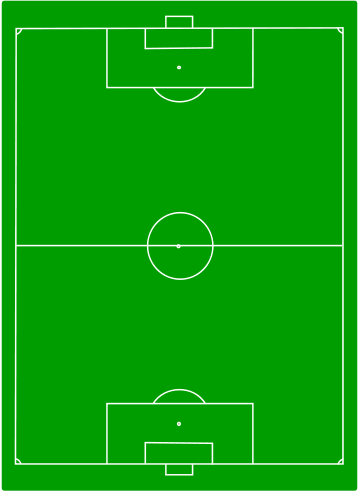 2
0
8
2
20
6
S’opposer  la Progression
S’opposer pour Protéger son but
On a pas le ballon
Déplacement joueur
Déplacement Ballon
Déplacement joueur/Ballon
Jeu
Consignes: 
Bien occuper les zones et se démarquer 

Match sur tout le terrain 8 contre 8 une des deux équipe n’aura le droit qu’a une touche de balle et l’autre devra faire au moins cinq passes avant de pouvoir marquer

Libre les quinze dernières minutes
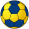 Temps :30’